AUA Faculty Retreat, 23 August 2016
Student Engagement
[Speaker Notes: We’re all set for the new academic year.  
Syllabus with learning objectives – developed or updated?  CHECK.
Students enrolled?  CHECK
Classroom set-up?  CHECK

But, sometimes students can be surrounded by impressive resources and not routinely encounter classes or take part in activities 
that engage them in authentic learning. 

Especially after the first week of classes and after the initial buzz of excitement…
Students’ reaction and interest wanes; and 
Their energy and motivation also falls off.
           
    How can we ensure that our students become and stay engaged?]
Session Plan
Overview
AUA Examples
Going Forward
[Speaker Notes: Overview – clarify and ensure a common understanding of what is meant by the term ‘student engagement’

AUA Examples – a couple of examples from my classes, one from Tom Samuelian and others from Google survey

End with questions for you to consider as you plan learning activities in your classes going forward (for this semester and semesters to come).]
Overview – What is it?
What is it not? If students are not engaged, what are they?
Academic challenge
Active and collaborative learning
Student/faculty interaction
Enriching education experience
Supportive learning environment
Alienated
Inert
Apathetic
Disillusioned
[Speaker Notes: Inertia – tendency of matter to retain its state of rest or of uniform motion in a straight line. Prefer inert vs. disengaged because the later suggests an active detachment or separation, whereas the former suggests doing nothing.

Engagement is more than involvement or participation – 	it requires feelings and sense-making as well as activity.
Not just activities – 
	think holistically about behavioral, cognitive, and affective factors.
NEED to consider how the engagement activity contributes to learning

Five facets:
Academic challenge – extent to which expectations and assessments challenge students to learn
Active learning – students’ efforts to actively construct their knowledge
Student/staff interactions – level and nature of students’ contact with teaching staff
Enriching educational experiences – participation in broadening educational activities
Supportive learning environment – feelings of legitimacy within university community

Student engagement is based on the assumption that learning is influenced by how an individual participates. In this sense, learning is seen as a ‘joint proposition’ and not a one-way street of “I teach You learn”.  

Engagement is a coming together, a merging, a fusing. Engagement points to mutual listening, to reciprocity, and dialogue but conducted in a willingness to change. It is the antithesis of separateness, of distance, of incomprehension. Engagement implies not just a coming together but an interaction. – Barnett (2003)]
Overview – What does it look like?
Inert Students

Shallow orientation
Memorizing information
Consider study as an external imposition
Disinterested in making connections
Unreflective
Engaged Students

Deep approach to their learning
Relating new material to current knowledge
Intrinsically satisfying relationship to their study
Drawing connections
Examining logic of arguments
[Speaker Notes: Teachers sense effective engagement when they succeed in getting students involved in the curriculum. Students feel this when pursuing an activity that they find inherently rewarding. 

Typically, we plan activities for students that lead them to specific skills and knowledge.

But this engagement (and the inherent excitement/interest to learn) can and should be a goal in and of itself!

Students with a shallow orientation focus on memorizing information needed for assessments, treat study as an external imposition, do not attempt
to form connections between discrete phenomena, and are unreflective about their study. 

Conversely, engaged students are closer to those exhibiting a deep approach to their study by constructing meaning in texts, relating new material to current knowledge, drawing connections with everyday experience and examining the logic of arguments.  Independent to the outcomes, it is likely that deep or engaged learners have an intrinsically satisfying relationship to their study.]
Overview – Why do it?
Student Success & Development
Student
Engagement
satisfaction
persistence
achievement
All learning and development requires an investment of time and effort by the
student. What students can gain from the variety of events depends on the
amount, scope, and quality of their engagement. As these encounters broaden
and deepen, the student’s capacity for growth is enhanced. (Pace, 1979)
[Speaker Notes: What is the key driving factor for student development and success?

Kuh (2003) – what students bring to their higher education or where they study matters less to their success and development than what they are during their time as a student.

This is our ultimate goal, right?  Attract/retain students… satisfy and develop them while at AUA… ensure they graduate to become successful and productive citizens.

And many universities use engagement for marketing purposes.  An engaging university is a quality university, so it makes sense for universities to use their success at engaging students as a marketing device.

The idea that students must be actively engaged in the learning process in order for it to be effective is not new. This is not just the latest educational buzz word.  (show quote)

A diverse body of educational research has shown that academic achievement is positively influenced  by the amount of active participation in the learning process.  

But, again engagement ≠ participation… participation with a PURPOSE!]
Overview – How to do it?
Student Engagement
Staff Engagement
[Speaker Notes: Lecturers finding ways to encourage interactions in large classes as well as in small, and encouraging, even requiring, students to study/work in groups, and using feedback to encourage engagement;

Academics finding ways to urge and to stimulate students to work to master thoroughly the material they are studying – to understand fundamental principles, and not simply to memorize the details;

Teachers finding ways that will engage and excite students through connecting their research with their teaching;

Staff taking part in the wider student life of the university, supporting extracurricular activities and so on… this means, of course, that 
student engagement requires staff engagement.

Recognize that teaching and teachers are central to engagement — Much research places teachers at the heart of engagement. For example, one study found that “if the teacher is perceived to be approachable, well prepared, and sensitive to student needs, students are committed to work harder, get more out of the session, and are more willing to express their opinion.” (p. 170)]
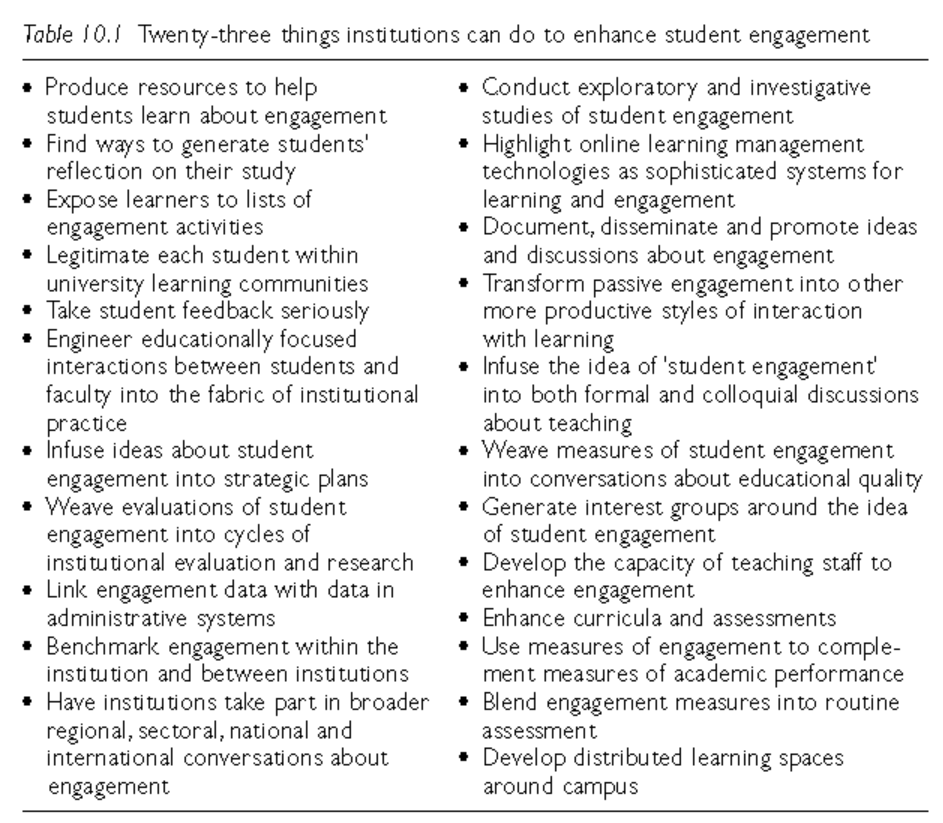 [Speaker Notes: Reflection:  Seems to be obvious -- having students reflect on their study would play an important role in developing engaged learners. What specifically can we do?  Institutions can provide students with advice on becoming more reflective and directed in how they manage their learning. Faculty can weave processes of reflective inquiry into open-ended assessment tasks, possibly by having students document and analyze the strengths and weaknesses of the approaches they have taken.  A focus on metacognition can be a foundation for engagement.

Sense of belonging/purpose: Much can also be achieved by the sense of legitimacy that each student feels within the university learning community. Helping students gain a sense of belonging and purpose (more relevant to classrooms) will help them find a place in large and often daunting organizational structures can give each student a sense of purpose, inclusiveness and clarity, and can provide insights into the approaches and outcomes required to become further integrated into academic learning communities. This sense of legitimacy might come through formal induction procedures or ceremonies, through welcome addresses or letters from institutional leaders, or through mentoring partnerships.

Faculty/Student interactions: Engineering educationally focused interactions between students and faculty into the fabric of institutional practice is an important part of engaging students in university learning communities. Time and resources are the challenge for most of us in this regard.  

But this is also a challenge from our students’ perspective – they need to balance investments in forming relationships with mentors and advisors with the demands of academic work and other paid employment and family commitments. 

The role that such interactions can play in enhancing the quality of education, however, suggests that this is a particularly valuable aspect of engagement and university life to develop.]
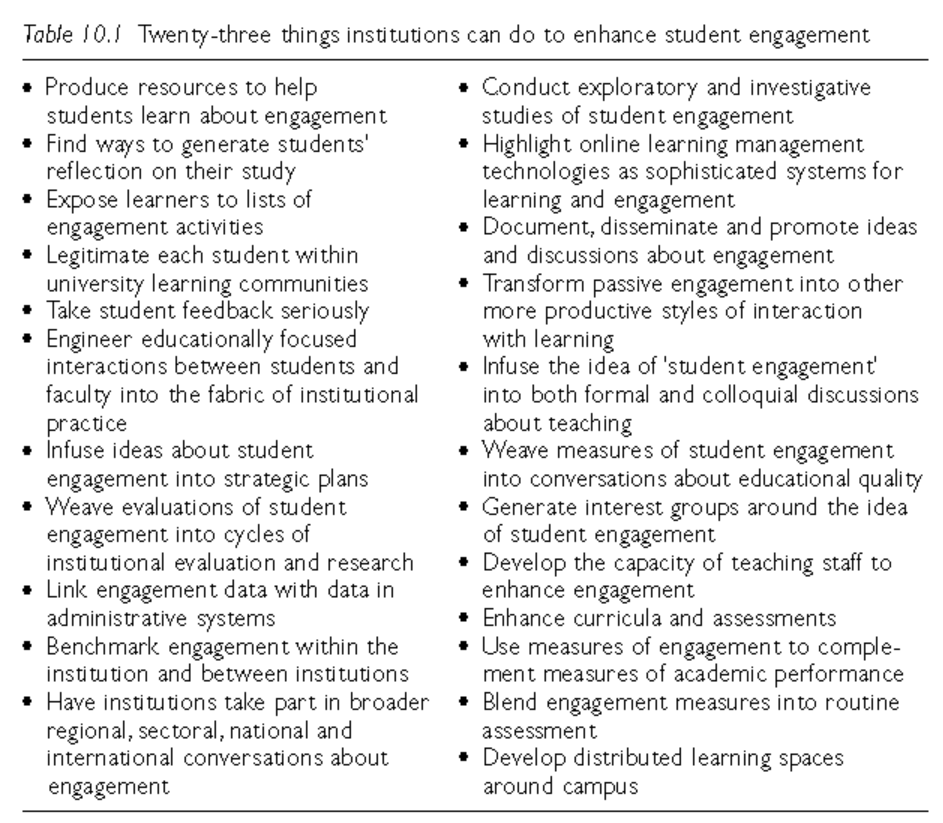 [Speaker Notes: From Hamish Coates, 
“Student Engagement in Campus-based and Online Education 
(Routledge: New York, 2006)

Discuss engagement: Explicit steps should be taken to infuse the idea of ‘student engagement’ into both formal and colloquial discussions about teaching. Discussions about teaching in departmental seminar series and colloquia should emphasise the value of stimulating engagement.

Curricula and Assessments, which are the explicit and primary focus of learning conversations, must engage students. This need not involve expensive development of faculty skill or learning resources. Simple steps can be taken to enhance the contextual significance of topics, 

Ensure that materials provide points of entry for students with different abilities and learning levels;
Use questions to stimulate reflection and debate; and 
Apply ideas being learned beyond the classroom. 

Providing faculty with an overview of key measurement ideas and approaches can help ensure that questions in assessments are efficient and targeted appropriately, and provide valid and reliable feedback to students. Simple changes which could be easily accommodated into existing practices include the use of student feedback mechanisms and peer review.]
Specific tips – in the classroom
Enhance students’ self-belief
Enable students to work autonomously, enjoy learning relationships with others, and feel they are competent to achieve their own objectives
Create learning that is active, collaborative, and fosters learning relationships
Create educational experiences for students that are challenging and enriching and that extend their academic abilities
[Speaker Notes: Instructivism (teacher-centric) Sage on the stage
(direct/explicit instruction)
vs. Constructivism (student-centric)
Guide on the side(teacher facilitates)
Does not have to be an either/or decision

Self-belief:  Students are engaged when they act as their own learning agents working to achieve goals meaningful to them.  They must believe that they can learn, including overcoming and learning from failure.  Give students some control over the learning process – builds confidence and commitment to learning.

Autonomous work and work w/ others: related to #1, in that we should try to cultivate intrinsic motivation – fosters self-determination.  The more students develop an independent sense of competence, the more motivated/engaged.

Active learning in groups, developing of peer relationships and social skills

Challenging/Enriching – if it’s too easy, they’ll get bored; if it’s too difficult, they’ll get frustrated and give up.  Zone of Proximal Development]
Specific tips – as an institution
Ensure that institutional cultures are welcoming to students from diverse backgrounds
Invest in a variety of support services
Adapt to changing student expectations
Enable students to become active citizens
Enable students to develop their social and cultural capital
http://www.facultyfocus.com/articles/effective-teaching-strategies/10-ways-to-promote-student-engagement/
[Speaker Notes: Diversity – To become engaged, students must feel they are accepted and affirmed.  Refer to sense of belonging

Support Svcs – wide variety of research confirms the importance of support services and learning/advising centers.  Part of the institutional culture, and students engage when that culture values and supports their efforts to learn.

Adapt – we should never be satisfied with how we promote student engagement.  As students change and new research/evidence comes up, we should change.  Engagement cannot just be promoted, it must also be maintained.

Active Citizens – e.g., Four-day war and students’ role with translations.  Great example of engagement and using skills… but need to see that more often!

Social/Cultural capital --  being part of something bigger than themselves.  Starts with a sense of belonging, builds through active relationships with others and by knowing how things work]
Going Forward
How can you challenge yourself and your students to maintain engagement?
How to ensure a good mix of “sage on the stage” and “guide on the side”?  The more of the latter, the more engagement!
Keep the discussion open – how to promote more idea exchange among faculty?